Ultra-efficient proton acceleration from planar cryogenic hydrogen jets at 1 Hz repetition rate
Stefan Assenbaum1,2, M. Rehwald1, C. Bernert1, M. Müller1,2, T. Streil1,2, J. Garreis1,2, 
J. D. Schilz1,2, T. Kluge1, P. Ordyna1,2, R. Gebhardt1, S. Bock1, S. Göde3, M. Gauthier4, C. Schoenwaelder4, S. Glenzer4, U. Schramm1,2 and K. Zeil1

(1) Helmholtz-Zentrum Dresden-Rossendorf e.V. (HZDR), Institut für Strahlenphysik, Bautzner Landstraße 400, 01328 Dresden, Germany
(2) Technische Universität Dresden, 01069 Dresden, Germany
(3) European XFEL GmbH, Holzkoppel 4, 22869 Schenefeld, Germany
(4) Stanford Linear Accelerator Center (SLAC), 2575 Sand Hill Road, Menlo Park, CA, 94025, USA



Laser-Plasma Accelerators Workshop (LPAW)
14.04.2025, Ischia, Italy
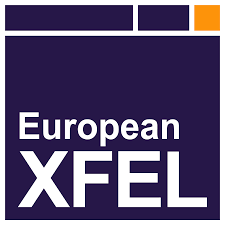 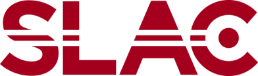 Laser interactions with plasmas of different densities
Underdense, transparent target
Near-critical density target
Dense, opaque target
BOA
Laser pulse mostly transmitted
HB-RPA
RTF-RPA
Laser pulse mostly absorbed volumetric interaction
 high conversion efficiency
TNSA
MVA
Laser pulse mostly reflected 
(mirror-like behavior)
Density
…
CSA
Near-critical density
Under-critical density - Gases
Over-critical density - Solids
[Speaker Notes: Let me first introduce to you what this regime is and why it is of itnerest for laser ion acceleraion. For this let‘s consider the target denstiy.

One of the most important characteristics is here the target density, which influence I would therfore like to discuss in detail in the following.]
Reaching the near-critical density regime in laser-ion acceleration experiments
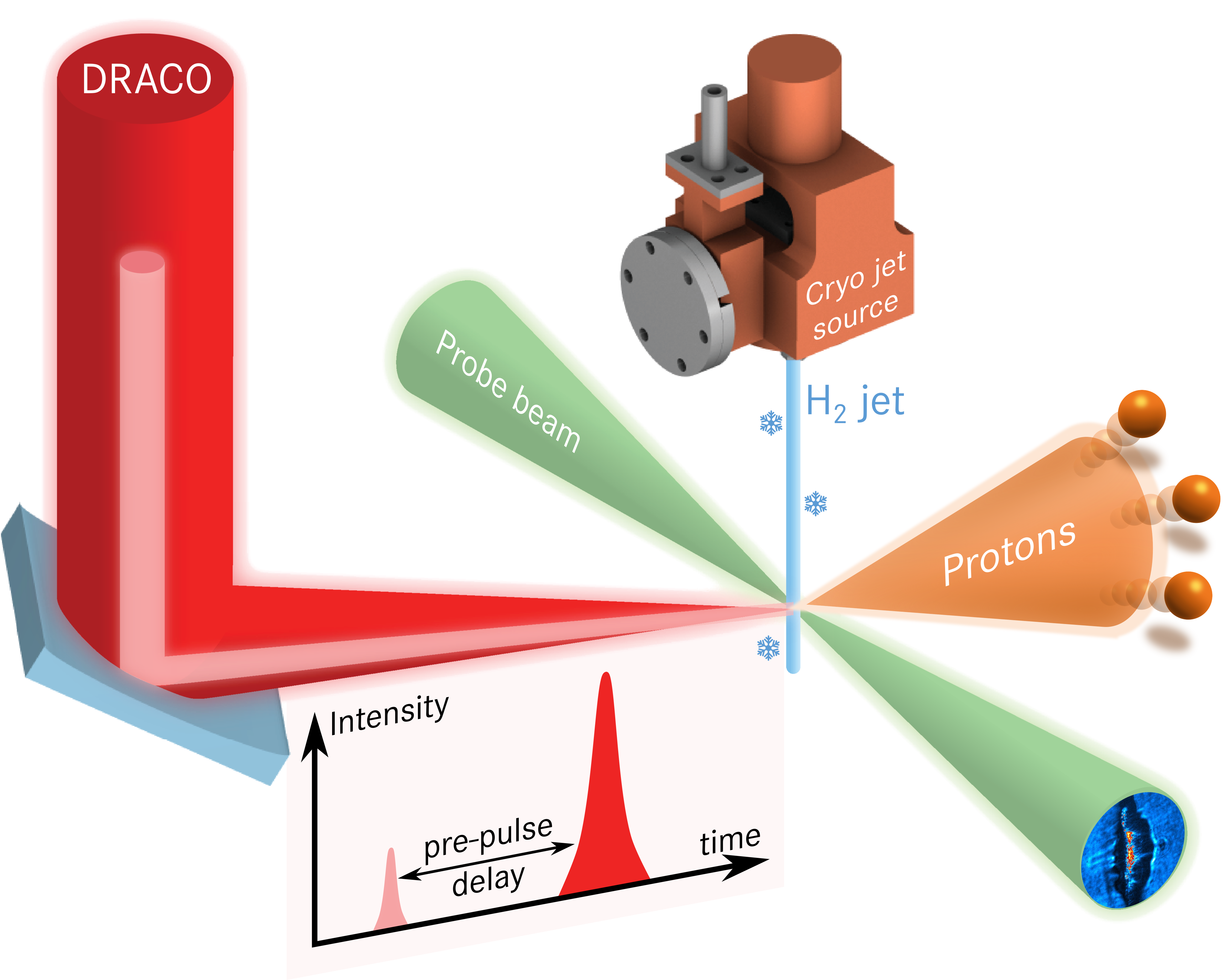 Matching foil target thickness with laser contrast
Tailored target density by controlled pre-expansion
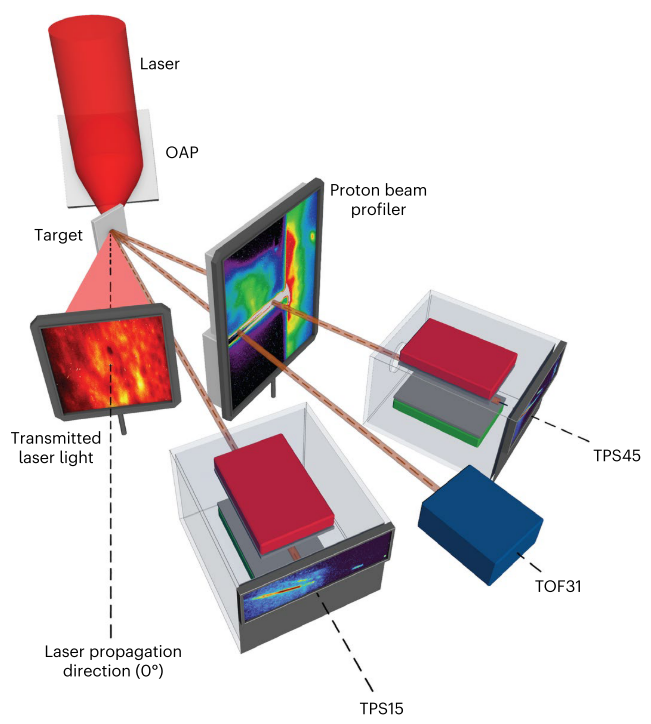 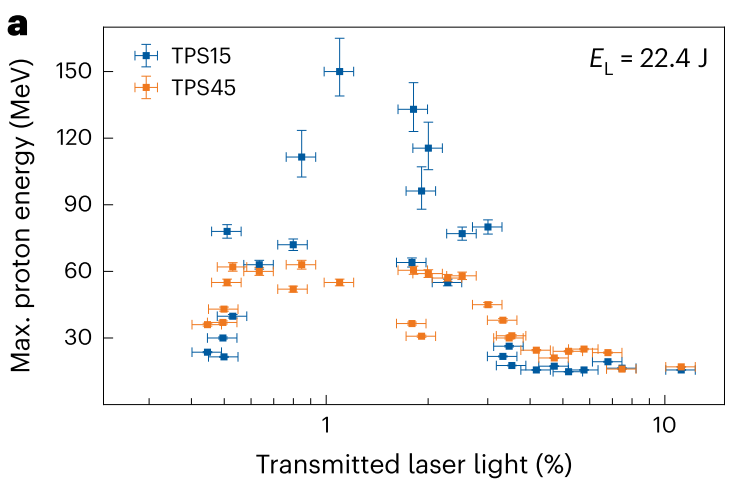 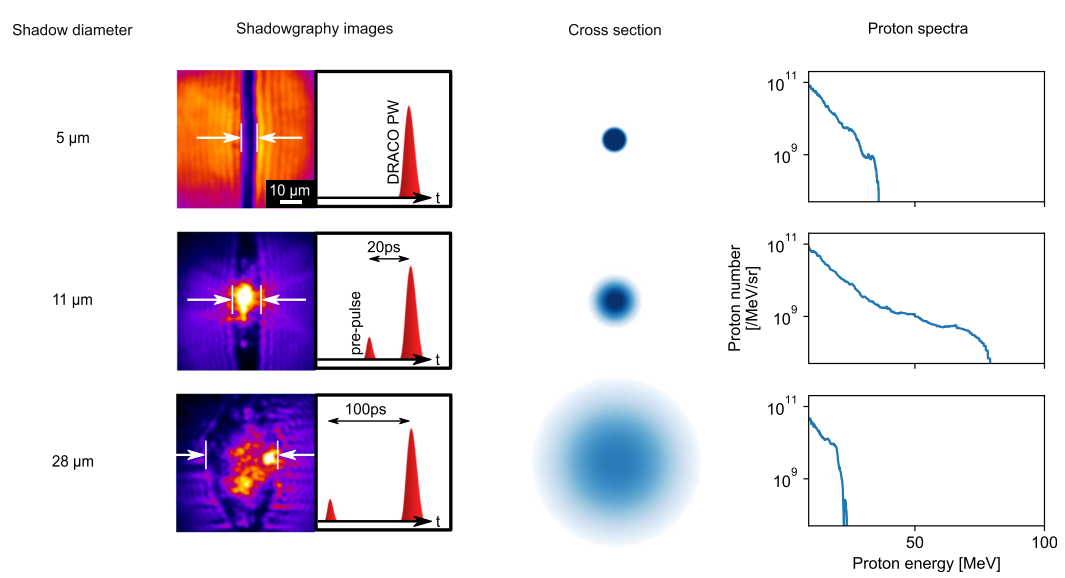 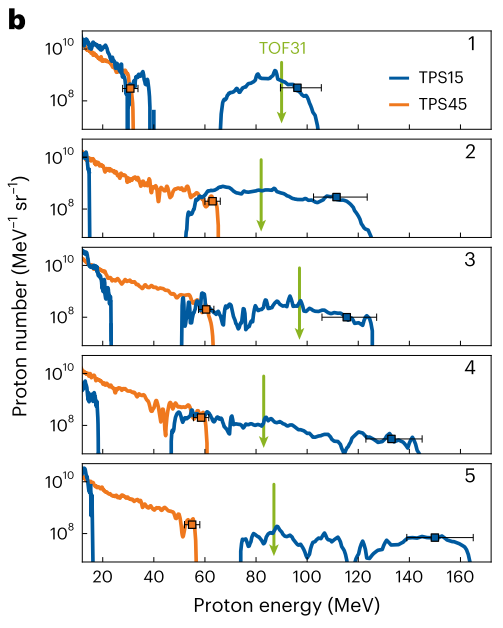 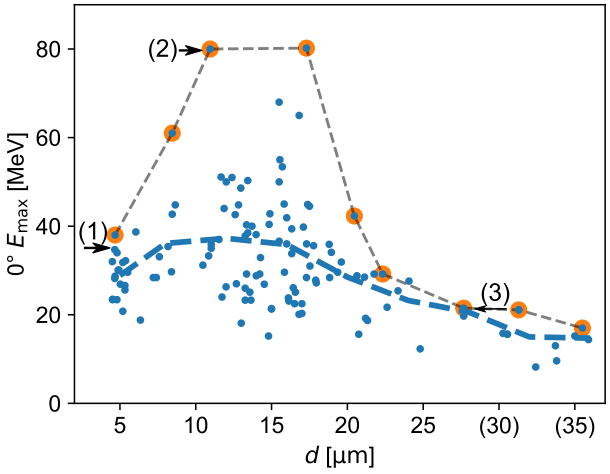 Under ideal conditions: Increase of ion energy by factor of 2 (up to 80 MeV)
Under ideal conditions: up to150 MeV proton energy observed
T. Ziegler et al. (2024) Nat. Phys. 20 1211–1216
M. Rehwald, et al. Nat Commun 14, 4009 (2023)
Learning more about near-critical LPA
We need more high quality data to study the effects of individual parameters
Near-critical laser-proton acceleration critically depends on many parameters that can fluctuate during experiments:

Target: Local thickness, density profile (gradients), position, ionization state, …
Laser: Intensity profile, energy, pointing, contrast, …
Chaotic plasma dynamics during acceleration
Things to improve

1. Increase repetition rate(more shots, better statistics)

2. Increase stablity and reproducibility
(reduce laser and target fluctuations)

3. better knowledge of exact conditions (measure laser and targetparameters on shot)
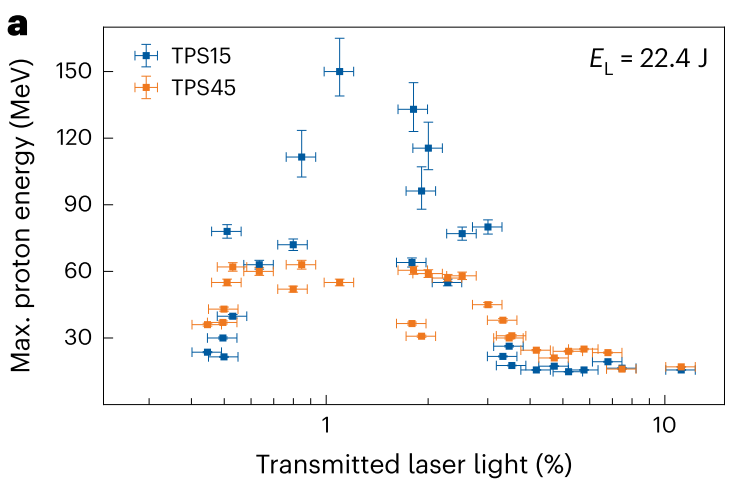 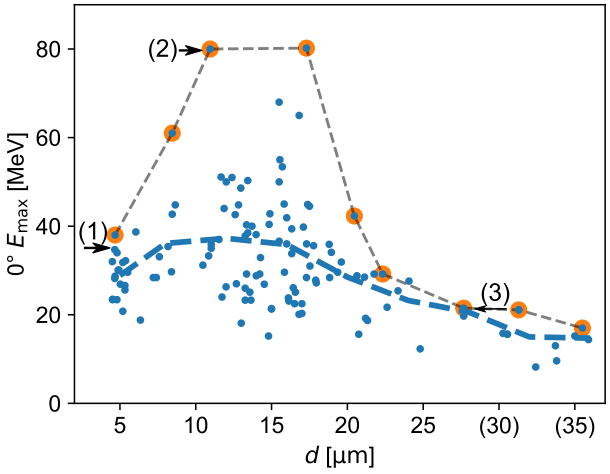 T. Ziegler et al. (2024) Nat. Phys. 20 1211–1216
M. Rehwald, et al. Nat Commun 14, 4009 (2023)
Challenges on the way to 1 Hz operation
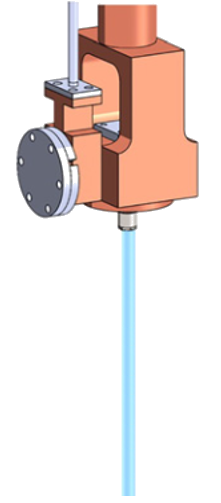 Protecting the cryogenic source
Target: solid hydrogen sheet jet
   
Cryogenically liquified H2
Liquid Jet
4µm
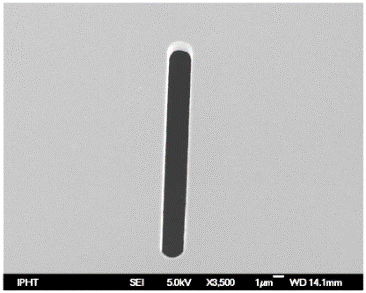 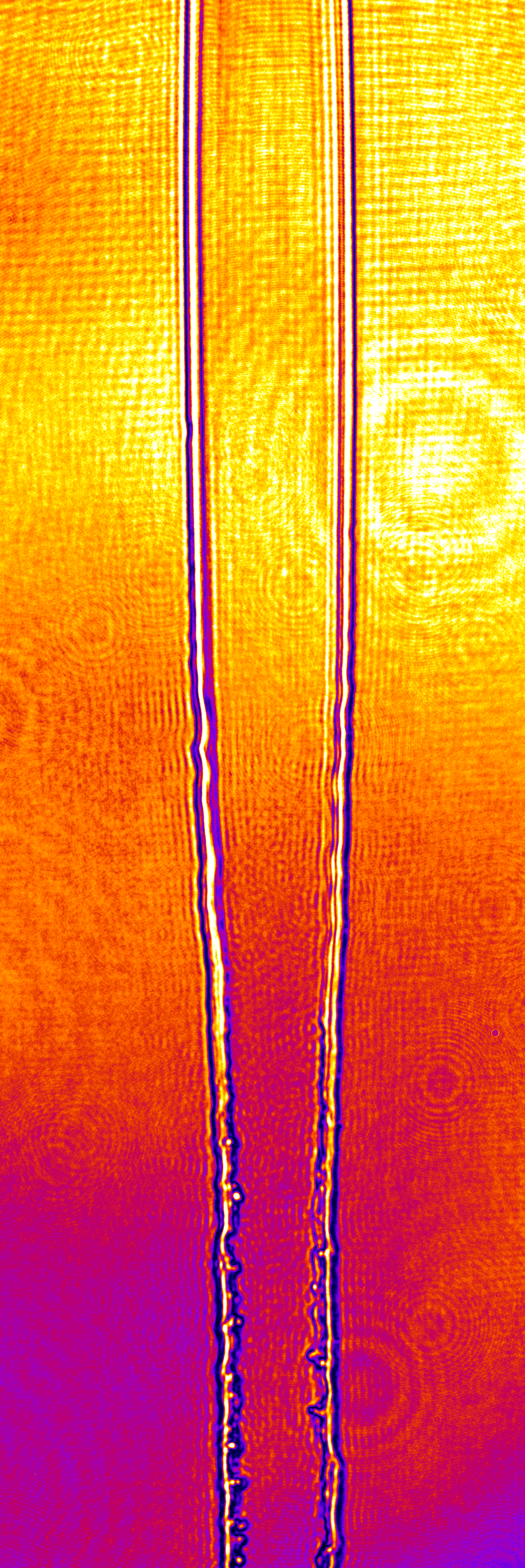 Laser-driven relativisticplasma close to source can:
  
damage the Nozzle
  
de-stabilize the target after each shot
Slit nozzle creates alter-nating, orthogonal sheets
  
Evaporative cooling freezes the jet into solid H2 preserves the shape
  
Width: ~ 25 µm
Thickness: ~500 nm



Very stable, HRR capable, debris-less planar target
20 µm
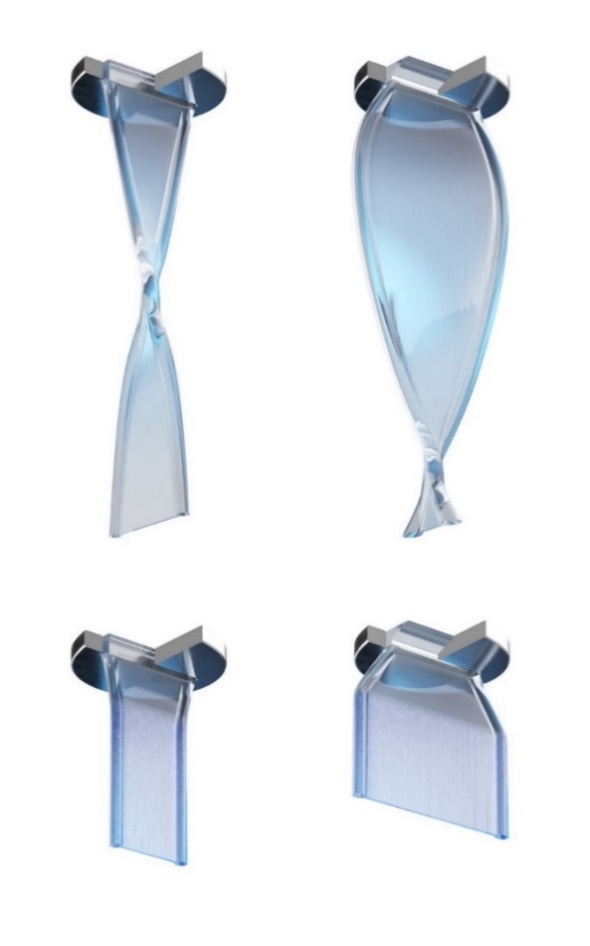 Radiationshield
Cryogenic source
freezing
8 mm below nozzle
RotatingChopper
5∙1020 W/cm2
Rotation: 45°
Jitter: ~2 µm
15 µm
Frozensolid
Data handling
  
Efficient storage and access
  
Automated (online) analysis
  
Online Visualization
M. Rehwald, S. Göde, S. Assenbaum in preparation
M Rehwald, et al, 2023 J. Phys.: Conf. Ser. 2420 012034
L. Obst, Scientific Reports (2017),   C. Curry, JoVE (2020)
1 Hz experimental Setup
Target: Cryogenic hydrogen jet 
Planar geometry
High laser-induced breakdown (LIB) threshold resistant to pre-expansion
-150°
Draco PW
30 fs 
f/2.2 OAP  2.5 µm FWHM
1.6J, 1 Hz – 4.6∙1020 W/cm22.7J, 0.2 Hz – 7.8∙1020 W/cm2
LIB in dielectric targets: Poster in next session!
0°
15°
Proton spatial profile monitor
Proton diagnostics
TPS (15° and 45°)equiped with Lanexscintillator + MCP
Time of flight(0°, 30° -150°)
Spatial profile monitor
Target & Plasma diagnostic
3 axes optical off-harmonic probing
30°
45°
Other diagnostics:
Reflected/transmitted light
Online Laser diagnostics
…
Talk K. Zeil
C. Bernert et al. Phys. Rev. Appl. 19, 014070 (2023)
First results: Stable acceleration at 1 Hz
Experiments two weeks ago!
Preliminary results
1.6 J laser energy, 1 Hz repetition rate.
>1000 consecutive shots without any input or corrections
15° to laser axis:
45° to laser axis:
Median cutoff energy: 28.7 MeV

Very stable 

Large particle numbers
Median cutoff energy: 25.1 MeV

More cutoff energy spread

Large particle numbers
Redacted
Redacted
[Speaker Notes: Left:
32 shots > 40 MeV1 shot > 50 MeV

Right: 
112 shots > 40 MeV7 shots > 50 MeV]
First results: Increasing laser energy
Experiments two weeks ago!
Preliminary results
1.6 J laser energy, 1 Hz repetition rate.
>1000 consecutive shots without any input or corrections
15° to laser axis:
45° to laser axis:
Redacted
Redacted
2.7 J laser energy, 0.2 Hz repetition rate.
62 shots
[Speaker Notes: Left:
32 shots > 40 MeV1 shot > 50 MeV

Right: 
112 shots > 40 MeV7 shots > 50 MeV]
First results: Increasing laser energy
Experiments two weeks ago!
Preliminary results
2.7 J laser energy, 0.2 Hz repetition rate.
62 shots
15° to laser axis:
45° to laser axis:
Redacted
Redacted
Higher particle numbers than at 1.6 J
Median cutoff energy:41.8 MeV
Median cutoff energy:30.1 MeV
Higher particle numbers than at 1.6 J
[Speaker Notes: Left:
5 shot > 50 MeV

Right: 
112 shots > 40 MeV7 shots > 50 MeV]
Comparison to Formvar foils
Experiments two weeks ago!
Preliminary results
Areal electron density of 500nm solid hydrogen corresponds to 65 nm Formvar
Comparison to thin formvar foils under the same conditions
Best shots per data set
2.7 J laser energy on target
1.6 J laser energy on target
Redacted
Redacted
Further evaluations pending(transmitted light, angular particle distribution, …)
Higher energies and Particle numbers than for Formvar foils  very high conversion efficiency
Thank you for your attention
And thanks to all my colleagues and collaborators
HZDR: 
Martin Rehwald, Constantin Bernert, Maximilian Müller, Thomas Streil, Joshua Schilz, Milenko Vescovi, Tim Ziegler, Marvin E.P. Umlandt, Hans-Peter Schlenviogt, Josefine Metzkes-Ng, Florian Kroll, Radka Stefanikova, Thomas Kluge, Paweł Ordyna, Thomas Cowan, Ulrich Schramm and Karl Zeil
René Gebhardt, Uwe Helbig, Thomas Püschel, and Stefan Bock
Christoph Eisenmann, Simon Grams
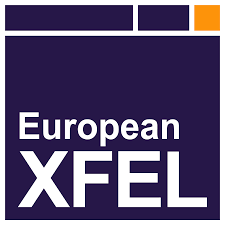 EuXFEL HED group :
Sebastian Göde, Fan Yang, Daniel Loureiro,
HEDS group from SLAC:
Maxence Gauthier, Christopher Schönwälder, Chandra Curry, Franziska Treffert, Siegfried Glenzer
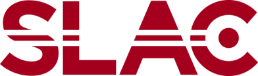